Цилиндр
Примеры цилиндров:
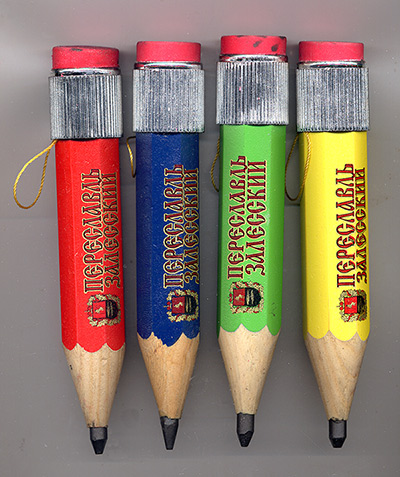 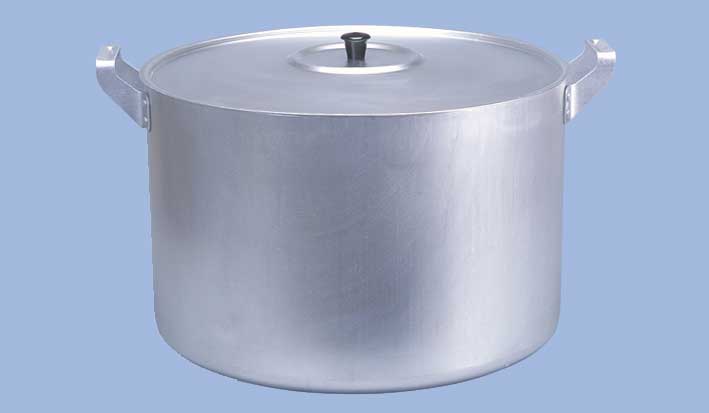 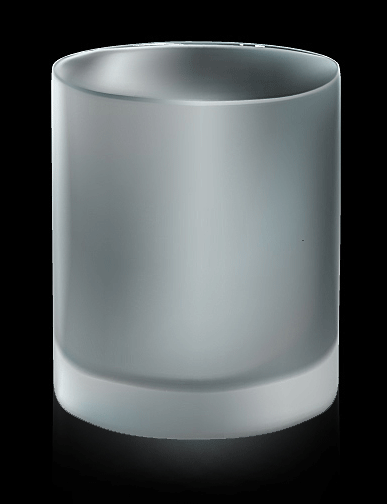 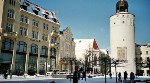 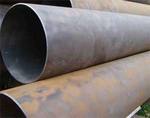 Сечения цилиндра
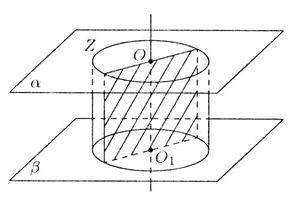 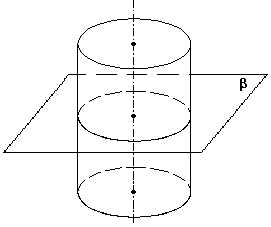 Осевое сечение
Сечение плоскостью, перпендикулярной к оси
Равносторонний цилиндр
В сечении - квадрат
Касательная плоскость к цилиндру
Касательной плоскостью к цилиндру называется плоскость проходящая через образующую цилиндра и перпендикулярная плоскости осевого сечения, содержащей эту образующую
Развертка цилиндра.
Sбок = 2πR h
Sосн = π R²
Sполн = 2πR (R+h)
Проверь себя.
Радиус основания цилиндра равен 5см, а его образующая-9см. Найдите площадь осевого сечения.
Прямоугольник, стороны которого 6см и 4см, вращается около меньшей стороны. Найдите площадь поверхности тела вращения.
Осевым сечением цилиндра является квадрат, диагональ которого равна 12см. Найдите площадь поверхности и объем цилиндра.